Positioning Special Collections at Penn State University
Mike Furlough
June 4 2013  New Haven CT

Past Forward! Meeting Stakeholder Needs in 21st Century Special Collections
This work is licensed under a Creative Commons Attribution 3.0 Unported License. http://creativecommons.org/licenses/by/3.0/
“….libraries and their institutions will increasingly be distinguished by the special collections of rare and unique materials that they hold…”

Don Waters, 2005
June 4 2013
3
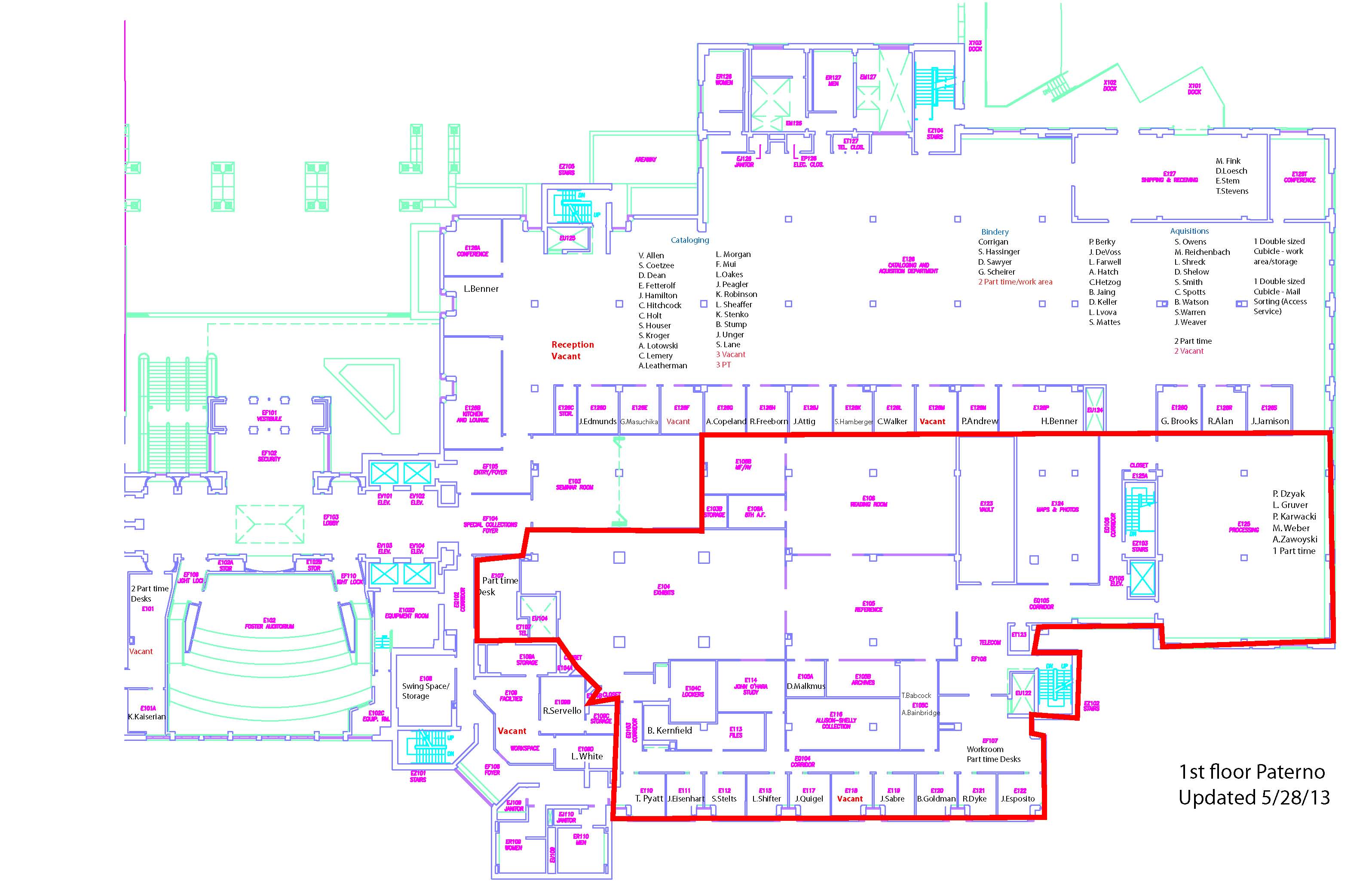 June 4 2013
4
“….taken to an extreme, the argument about institutional distinctiveness can also limit scholarly productivity by provoking the impulse to protect silo-like boundaries around collections...”

Don Waters, 2009
June 4 2013
5
Assessing Collections
June 4 2013
6
Collection Development Policy
Deaccessioning
Process Improvement
Improving Discovery
June 4 2013
7
University 
Region
Special Topics
(for teaching and research)
Collections of Distinction
June 4 2013
8
Scholarly Communication
June 4 2013
9
June 4 2013
10
“Data are the new special collections.”

Sayeed Choudhury, many times
June 4 2013
11
Univeristy Publication Outreach


ScholarSphere | “ArchiveSphere”


Digital Preservation
June 4 2013
12
Boundaries
June 4 2013
13
THANK YOU
June 4 2013
14